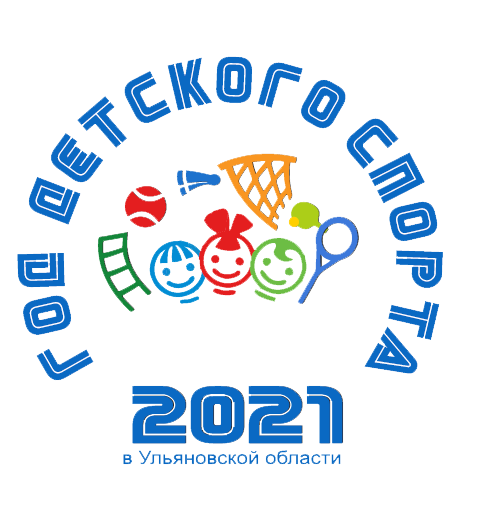 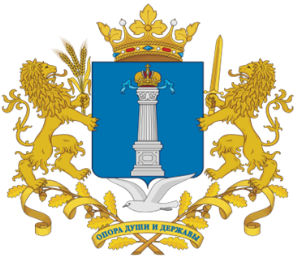 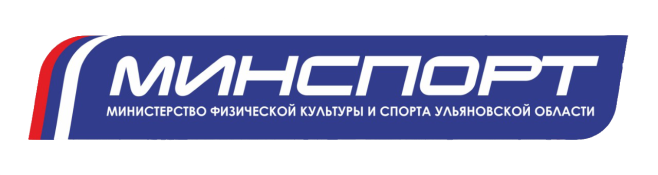 Презентация планов мероприятий муниципальных образований «Южного округа» в рамках проведения «Года детского спорта» в 2021 году на территории Ульяновской области
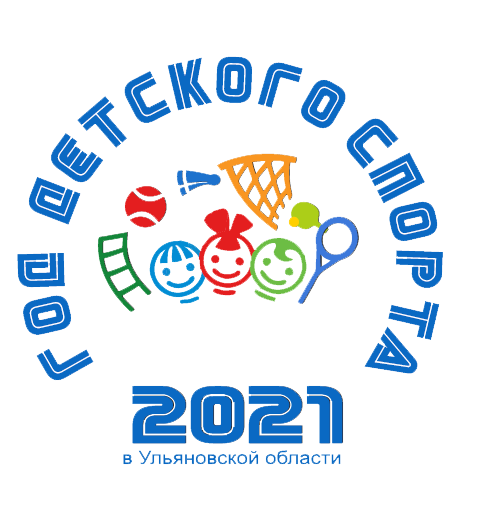 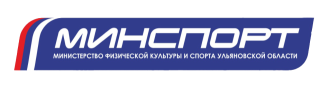 Год детского спорта
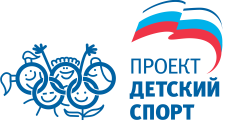 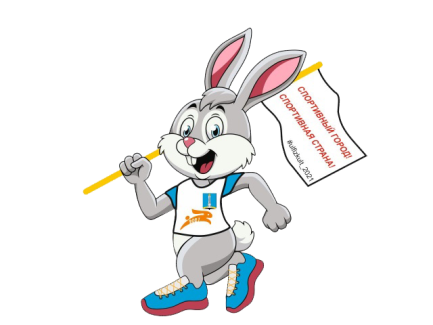 Год детского спорта - комплекс мероприятий, результатом которых должно стать обеспечение доступности для занятий физической культурой детей в возрасте от 6 до 18 лет.
Задачи:
увеличение количества и качества услуг, повышение качества спортивной инфраструктуры школ, как центра спортивной жизни в микрорайоне или поселке.
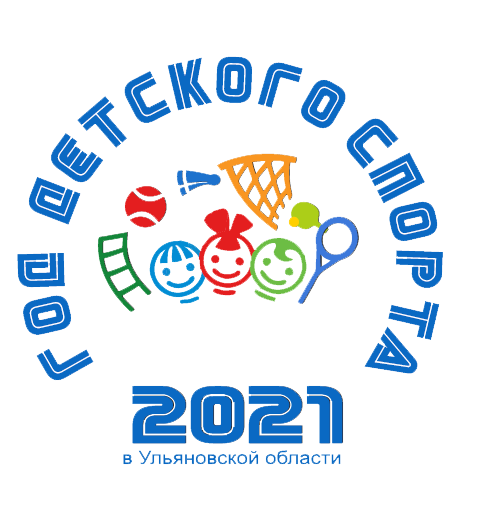 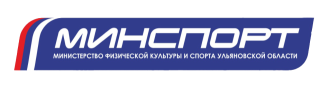 Мероприятия:
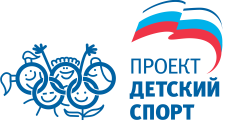 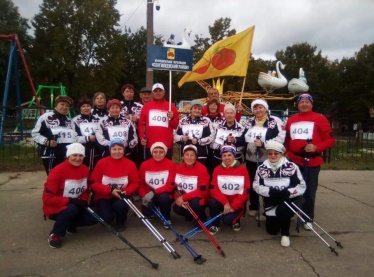 Ежегодно для привлечения сельского населения к занятиям физической культурой и массовым спортом  в сельских районах области Министерство физической культуры и спорта Ульяновской области проводит ряд мероприятий, такие как: 
- зимние и летние сельские спортивные игры; 
- региональные фестивали ВФСК «ГТО»;
- традиционная легкоатлетическая эстафета на приз газеты «Ульяновская правда»; 
- региональный фестиваль северной ходьбы;  
- региональный этап президентских спортивных игр;  
- региональный этап президентских спортивных состязаний;  
- соревнования в рамках проектов «Волейбол в школу», «Баскетбол                   
в школу», «Мини-футбол в школу», «Плетёный мяч», «Золотая шайба»; 
- чемпионаты области по видам спорта и другие.
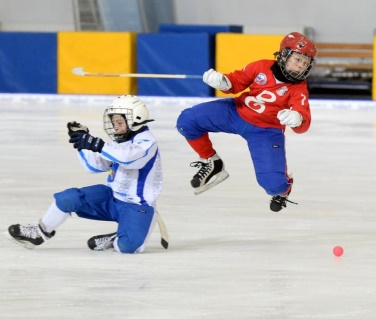 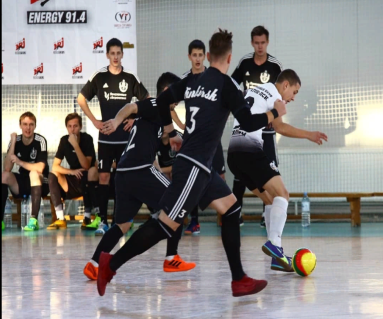 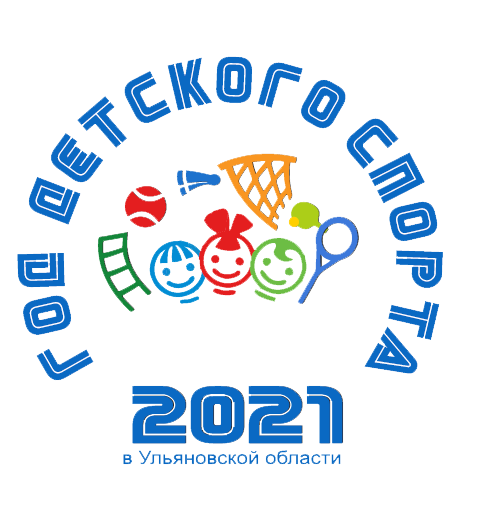 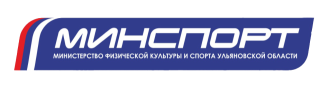 Мероприятия:
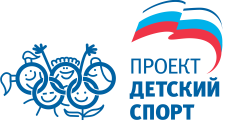 «Мастер-классы» - проведение мастер-классов и показательных выступлений по видам спорта с привлечением послов и лиц Года детского спорта;
«Партнеры года детского спорта» - организация партнерских отношений с представителями бизнес-сообщества с целью привлечения инвестиционного фонда при организации мероприятий направленных на вовлечение в занятия физической культурой и спортом, а также в ведение здорового образа жизни;
«Мастер-классы с послами и лицами Года детского спорта»
Проведение мастер-классов и показательных выступлений по видам спорта с привлечением послов и лиц Года детского спорта.
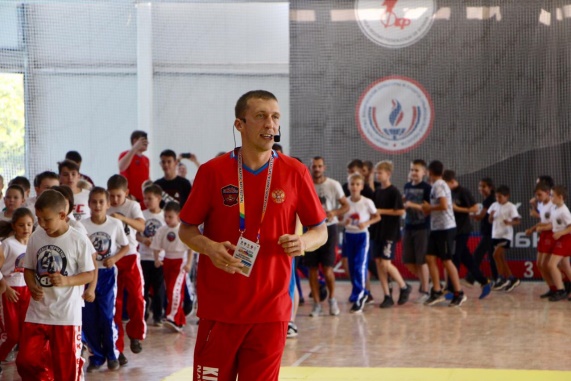 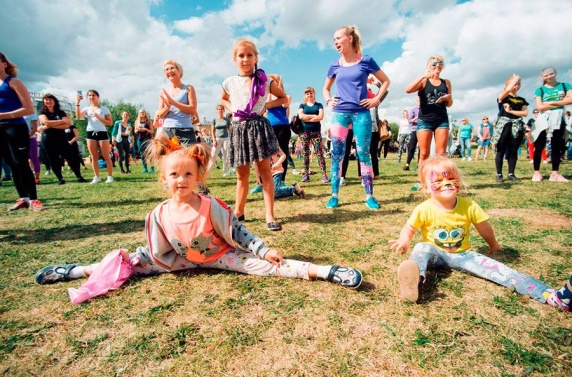 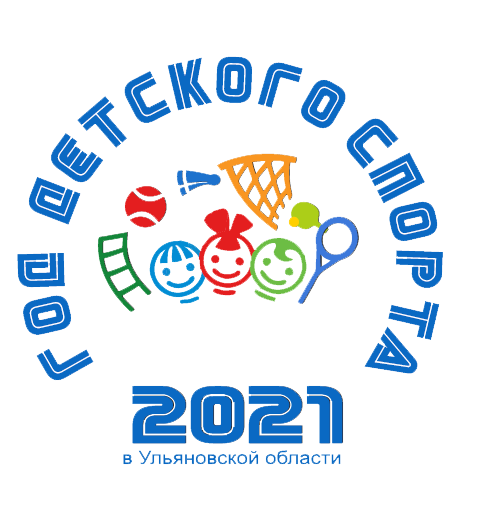 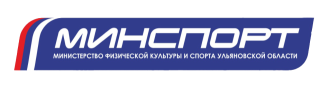 Мероприятия:
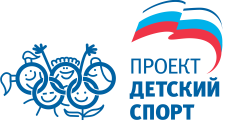 «Мероприятия в сфере детско-юношеского спорта в муниципальных образованиях Ульяновской области»
Организация и проведение спортивно-массовых, оздоровительных мероприятий с детьми согласно дополнительных календарным планам администрации муниципальных образований.

«Детские мероприятия в рамках календарного плана Минспорта Ульяновской области»
Организация и проведение официальных спортивных, массовых и иных мероприятий в рамках календарного плана областных, межрегиональных, всероссийских и международных мероприятий на 2021 год. 

«Мероприятия исполнительных органов государственной власти»
Организация и проведение мероприятий запланированных в рамках проведения  Года детского спорта  (согласно дополнительных планов ИОГВ).
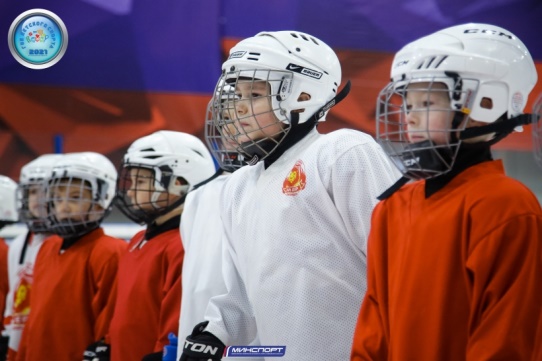 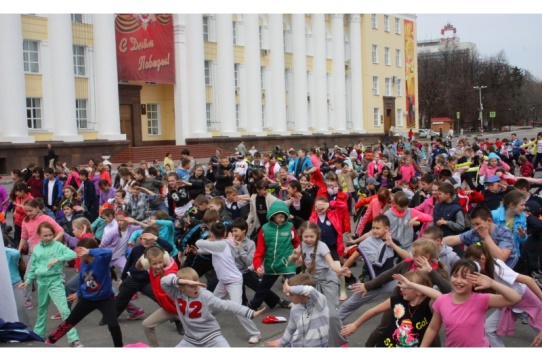 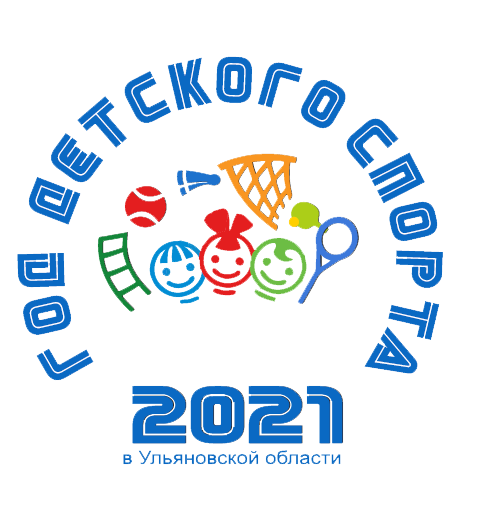 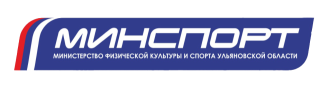 Мероприятия:
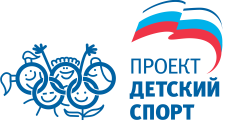 «Мероприятия депутатского корпуса»
Проведение мероприятий по модернизации материально-технической базы по округам, проведение массовых мероприятий, организация профилактических акций направленных на вовлечения детей в занятия физической культурой и спортом.

«Онлайн посещение спортивных объектов Ульяновской области»
Показ онлайн экскурсий по спортивным объектам Ульяновской области в социальных сетях Министерства физической культуры и спорта Ульяновской области

«Карта спортсмена»
Выпуск карты лояльности для спортсменов, предоставление скидок на приобретение товаров и услуг от партнеров Министерства физической культуры и спорта Ульяновской области.
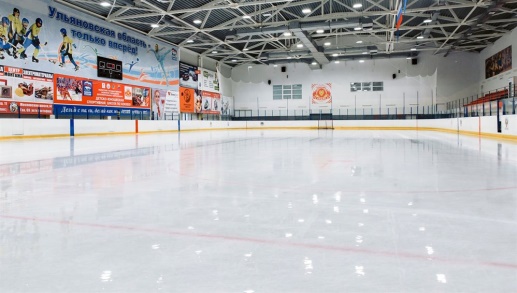 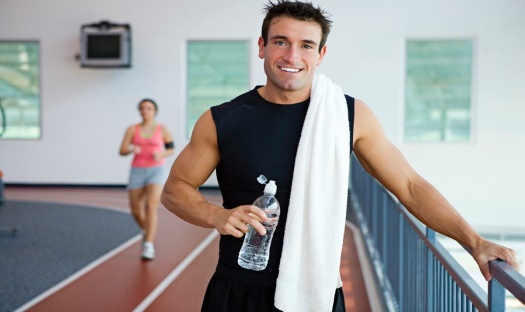 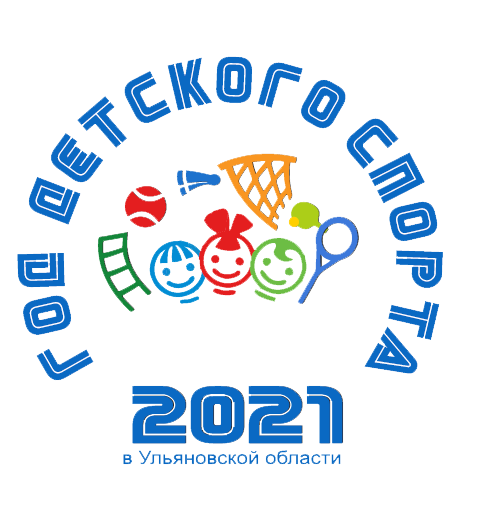 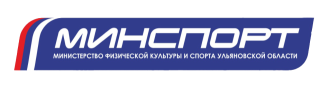 «Герои с нашего двора»
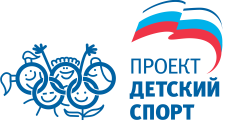 «Герои с нашего двора» - размещение фотографий с регалиями именитых  спортсменов, тренеров на местах социальной рекламы в муниципальных образованиях Ульяновской области при поддержке политической партии «Единая Россия» (билборды, роллапы и другие);






От муниципальных образований представлены спортсмены, тренеры:
Новоспасский район – 7 человек;
Старокулаткинский район – 3 человека;
Радищевский район – 3 человека.
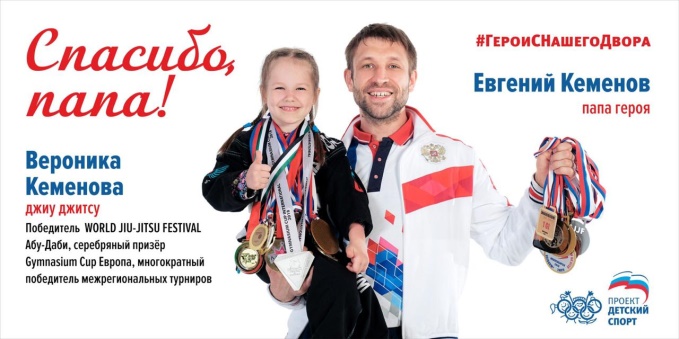 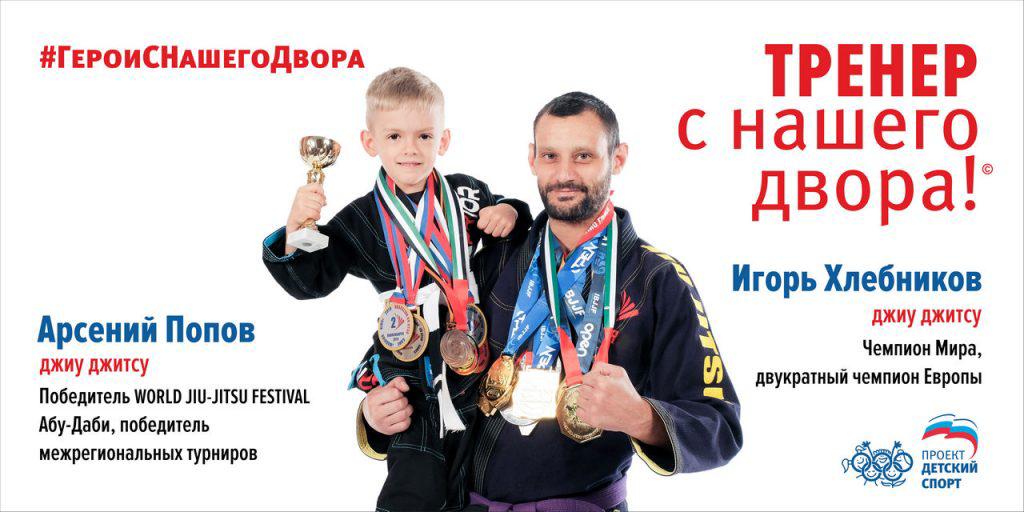 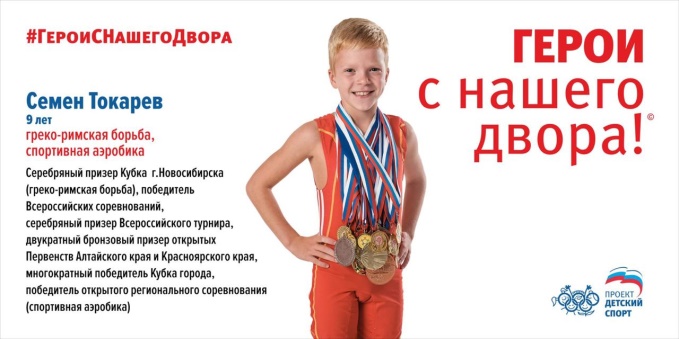 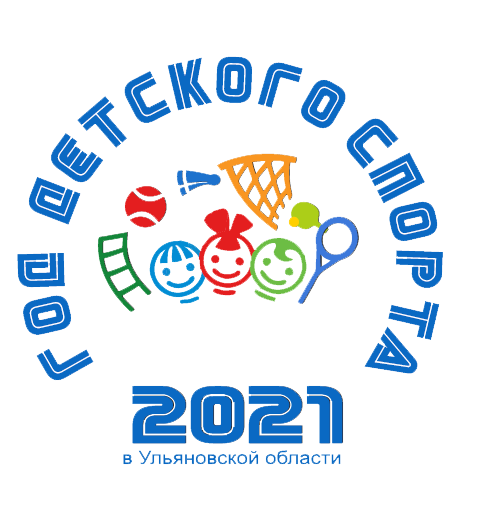 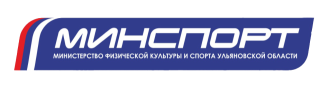 Мероприятия:
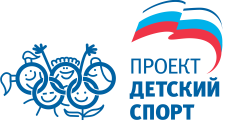 - «Олимпийский автобус» - осуществление организованных выездов спортивной команды с участием спортсменов высшего мастерства, заслуженных мастеров спорта, заслуженных тренеров, мастеров спорта международного класса, мастеров спорта РФ и спортивных управленцев в муниципальные образования с целью передачи опыта и вовлечения в спортивную жизнь региона;

- «Мероприятия дворового спорта» - организация и проведение турниров среди дворовых команд по видам спорта, а также проведение обучающих занятий, разминок, зарядок и других мероприятий с детьми по месту жительства.
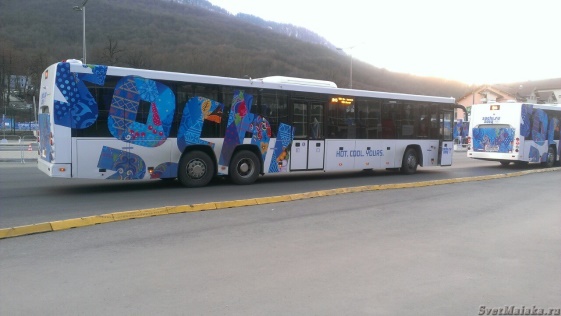 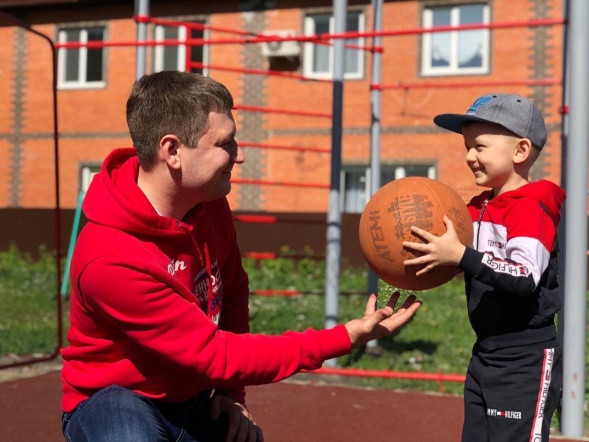 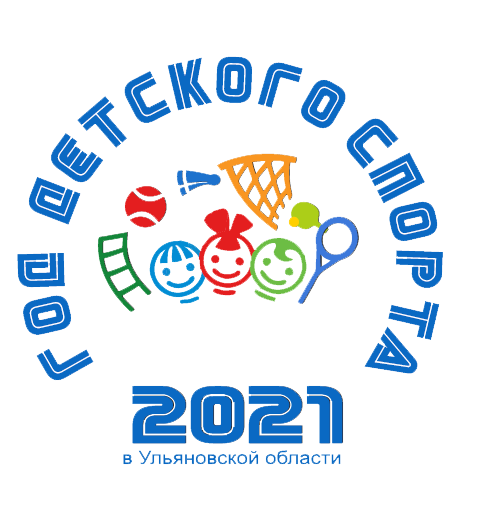 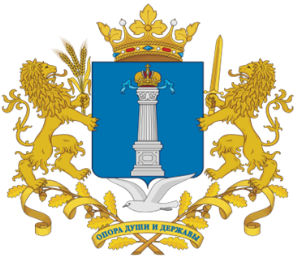 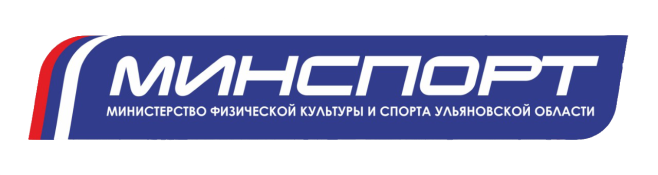 Спасибо за внимание!